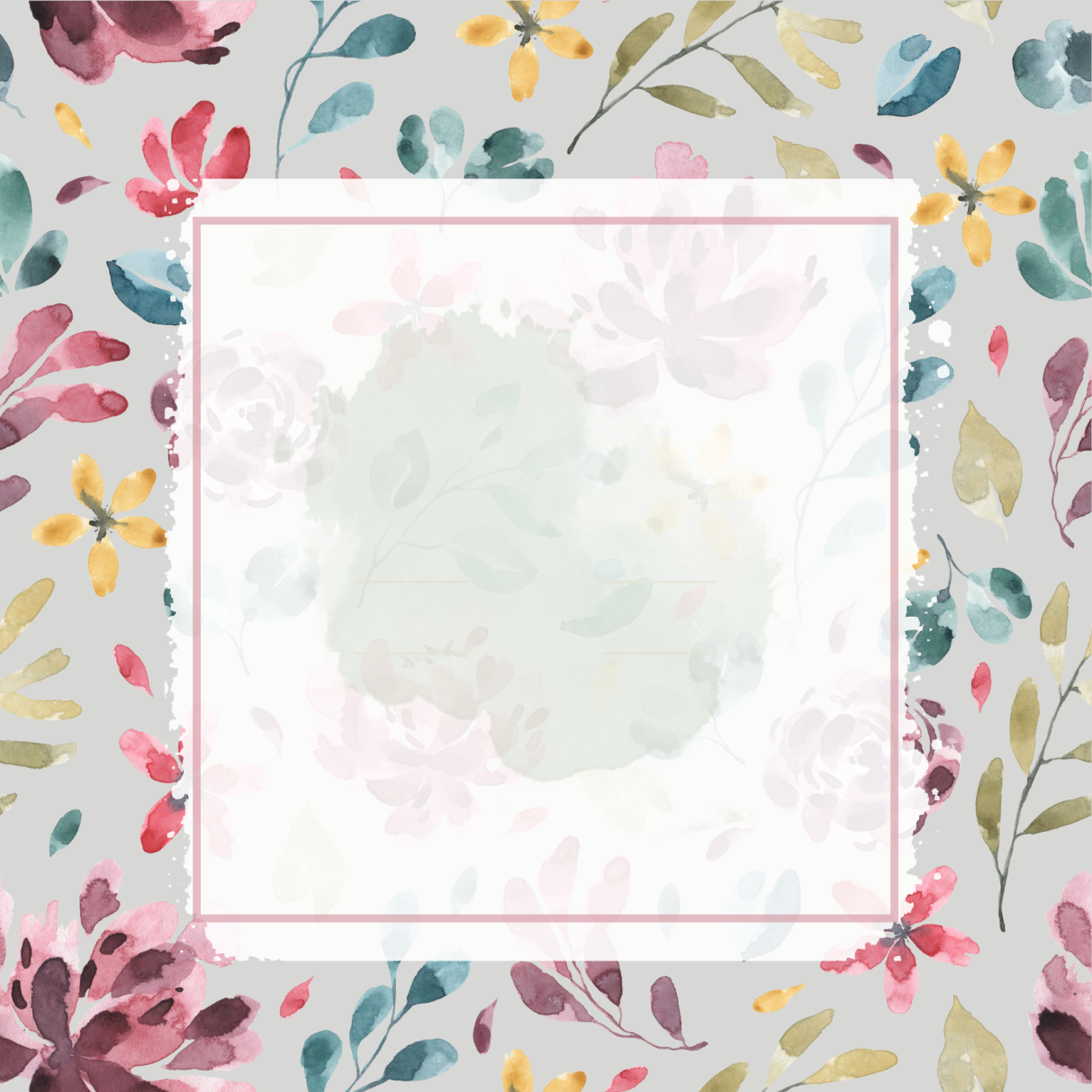 Nombre & Nombre
ES UN PLACER INVITARTE
A NUESTRA BODA
MES
00
0:00
P.M.
DÍA
2023
Dirección del lugar